晨間英語100句Morning English1~20
秀林國小校園情境英語
推動小組製作
早安
001
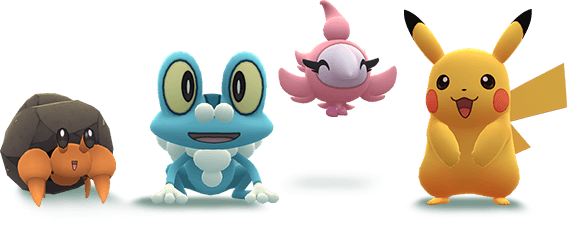 Good morning.
午安
002
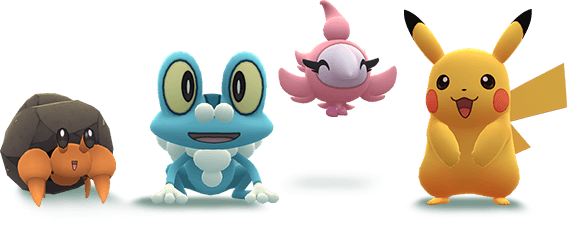 Good afternoon.
晚安
003
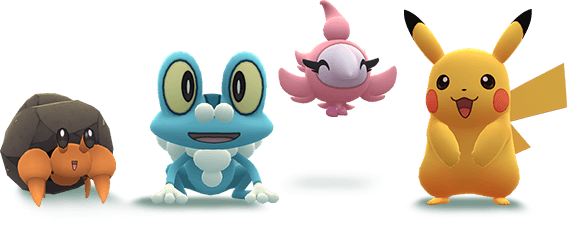 Good evening.
睡前晚安
004
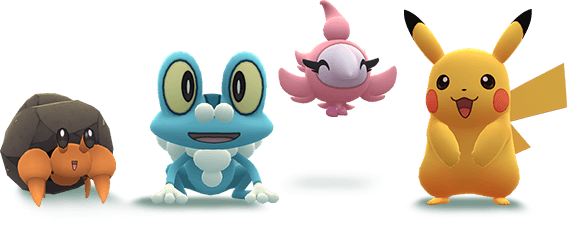 Good night.
你好嗎?
005
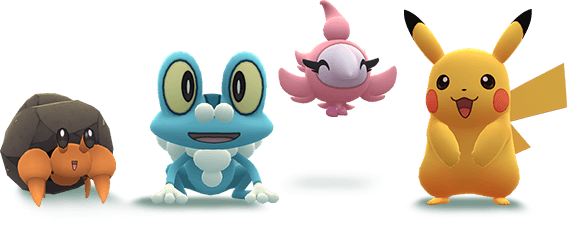 How are you?
我很好
006
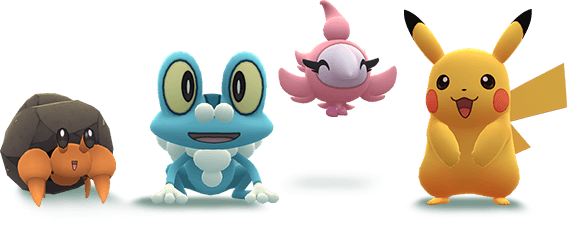 I am fine.
我還好
007
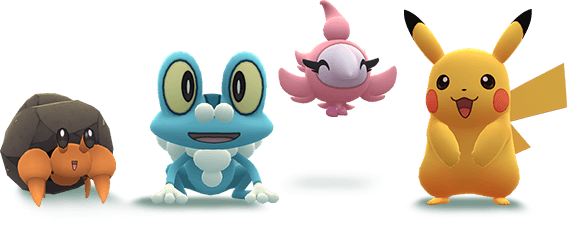 I am so so.
初次見面問候與回答你好
008
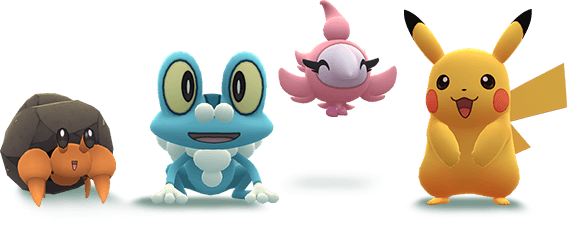 How do you do?
很高興認識你
009
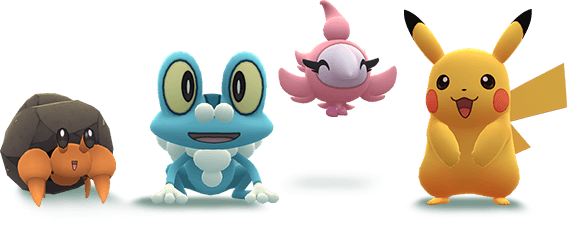 Nice to meet you.
我也很高興認識你
010
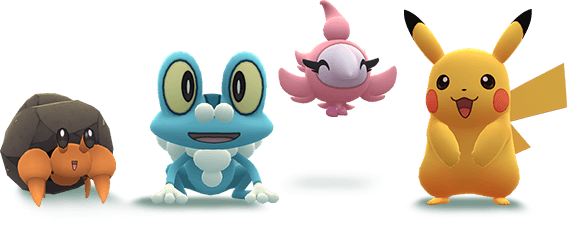 Nice to meet you, too.
通過10關了!恭喜你!
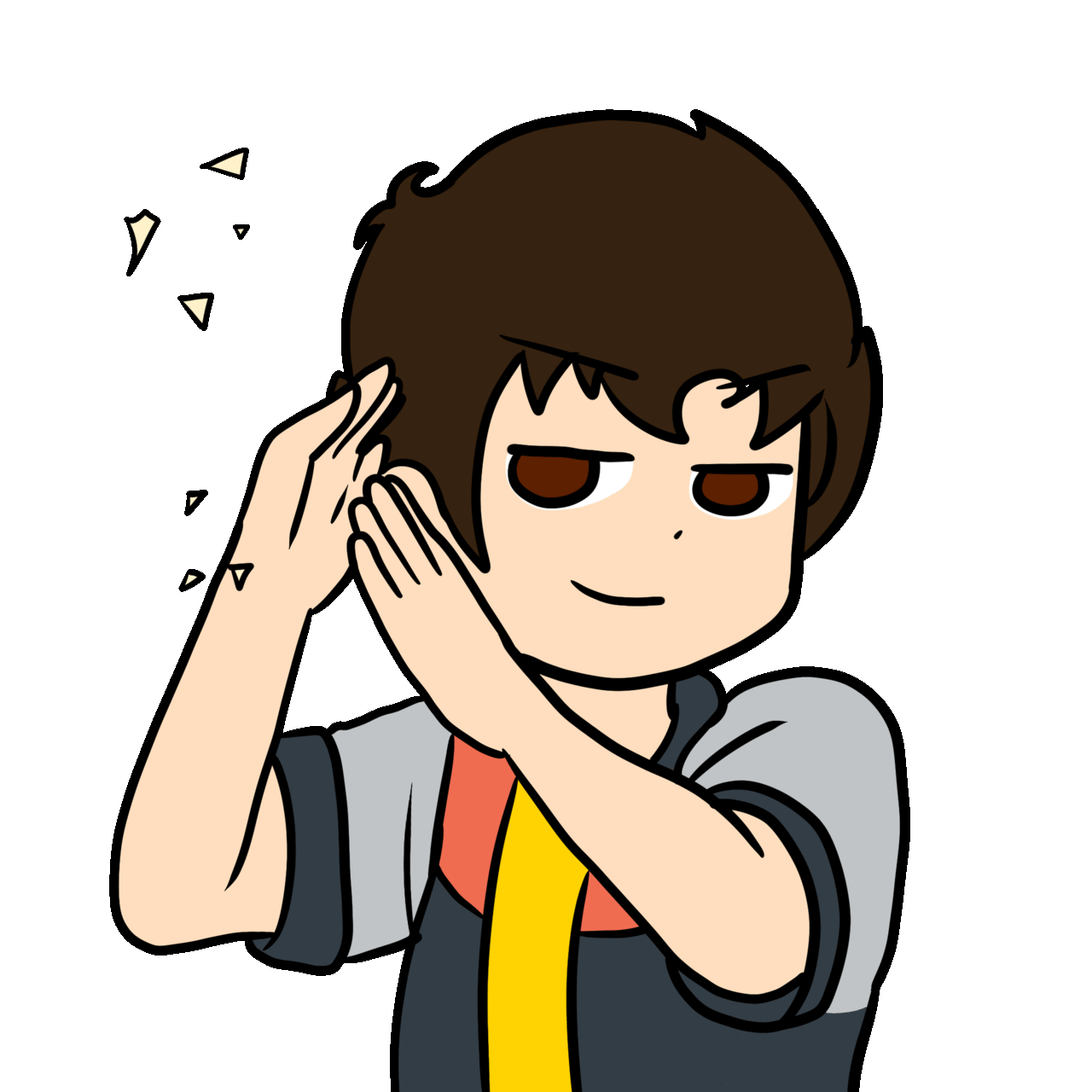 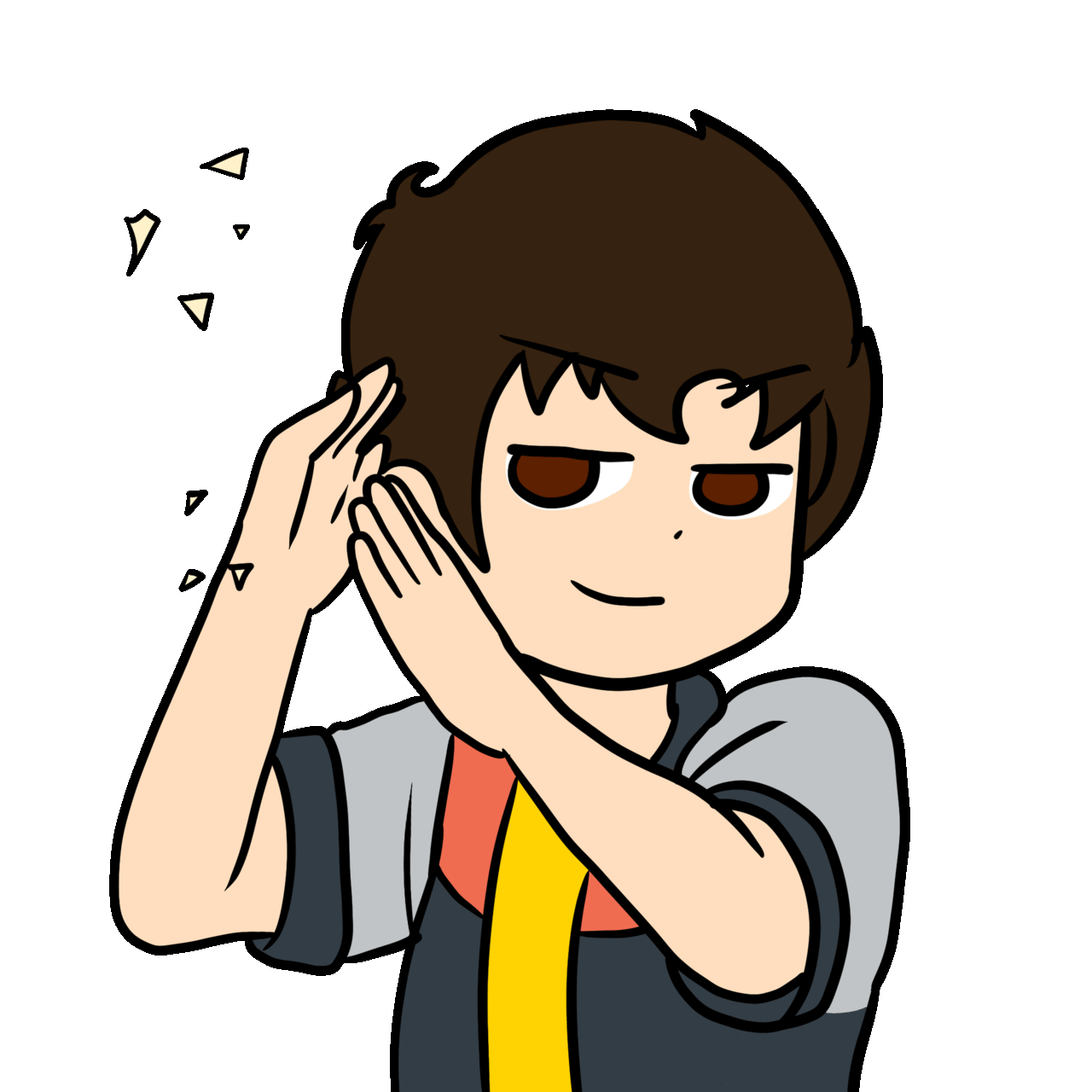 你叫什麼名字?
011
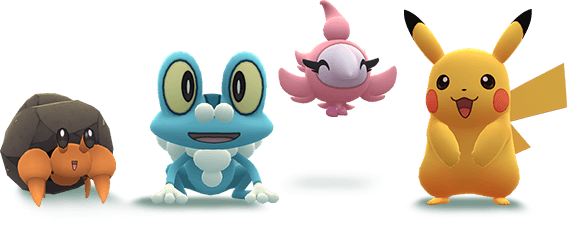 What’s your name?
我叫亞當
012
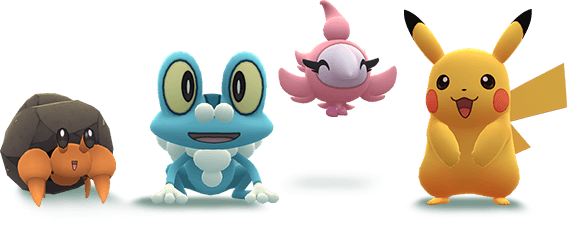 My name is Adam.
我是夏娃
013
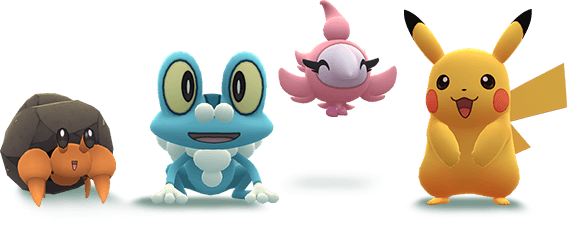 I am Eve.
再見1
014
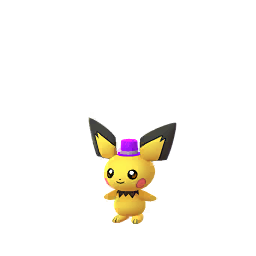 Goodbye!
再見2
015
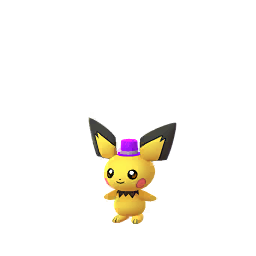 See you!
再見3
016
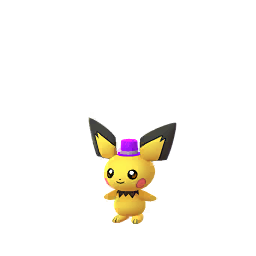 So long!
請
017
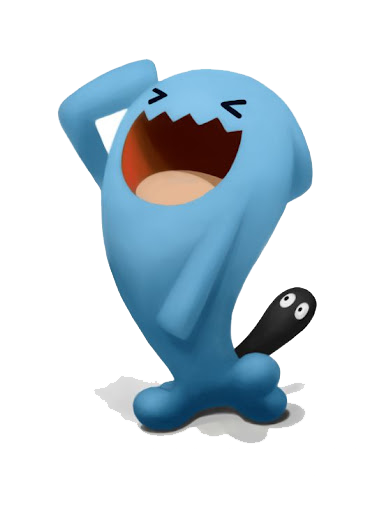 Please.
對不起
018
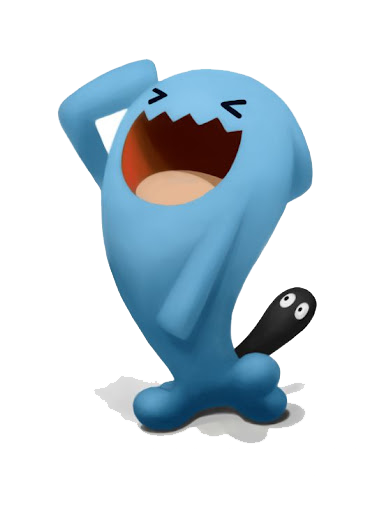 I’m sorry.
不好意思
019
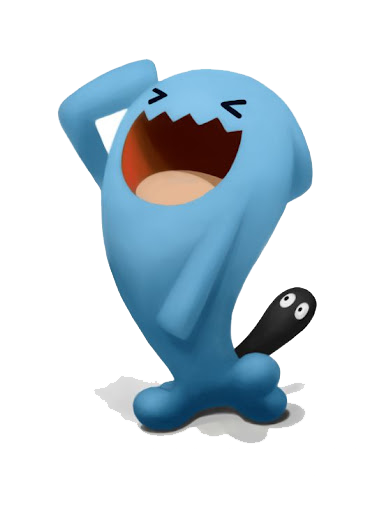 Excuse me.
謝謝
020
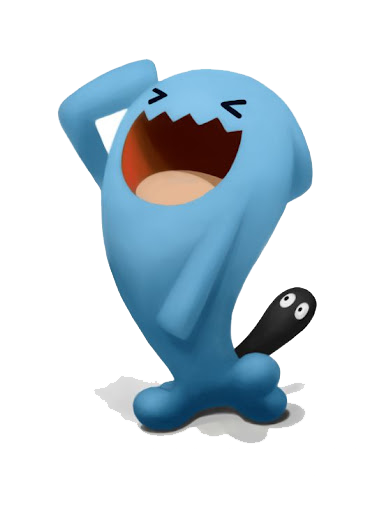 Thank you.
通過20關了!恭喜你!
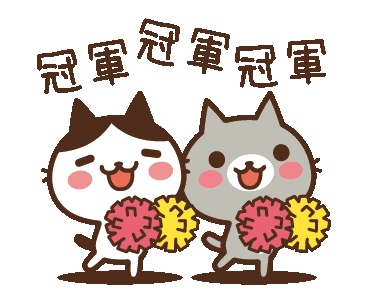 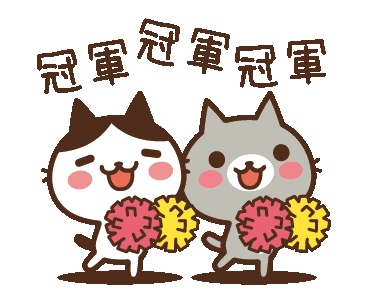